Entrenamiento en pruebas objetivas
Estadística y Probabilidad
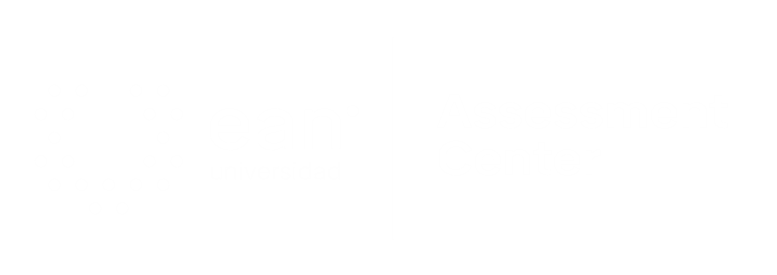 Apreciados docente y estudiantes
El siguiente entrenamiento está diseñado para que puedan familiarizarse con la estructura y funcionamiento de las pruebas objetivas. Con este documento ustedes tendrán la posibilidad de conocer en detalle los principales componentes de los ítems que conforman la prueba objetiva.

Este entrenamiento ha sido construido con información equivalente a la que se encuentra en las pruebas reales, por lo que se espera que los estudiantes obtengan herramientas esenciales para su apropiado desempeño en las pruebas.

¡Bienvenidos!
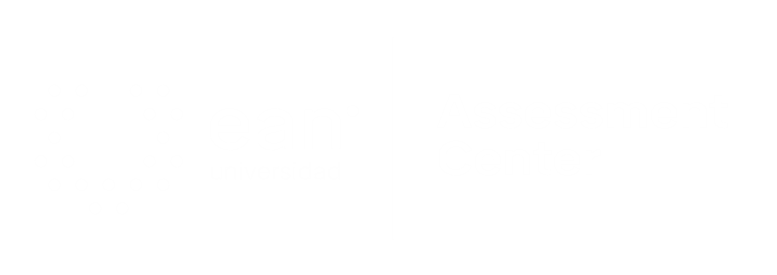 [Speaker Notes: #233 pocion 4]
Comencemos…
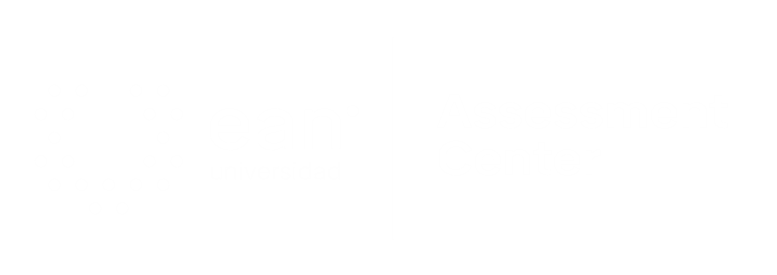 1. Caso o situación problémica
Estamos interesados en conocer el consumo diario medio de tazas de café entre los alumnos de universidades de nuestra localidad. Seleccionada una muestra aleatoria de 100 estudiantes se observó que tomaban café una media de 8 tazas diarias. Si admitimos que la varianza de dicho consumo es de 16 tazas de café en el colectivo total.
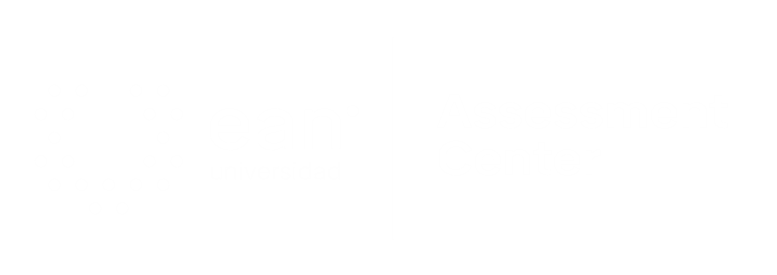 Enunciado
El consumo medio poblacional con un nivel de confianza del 90% estaría representado por el intervalo:
Opciones de respuesta
(7.98 , 8.02).
(7.34 , 8.66).
(5.37 , 10.63).
(7.93 , 8.07).
b
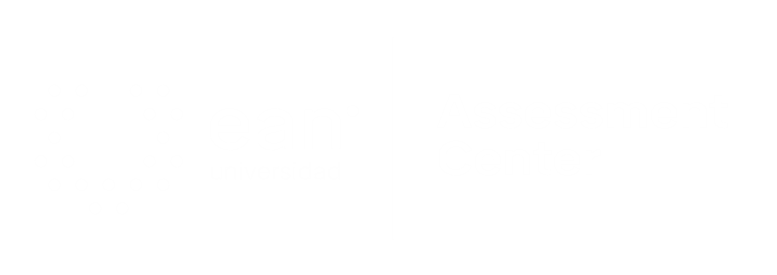 2. Caso o situación problémica
En una empresa de producción de artículos deportivos hay 800 empleados. A una muestra seleccionada aleatoriamente de un 15% de ellos, se les preguntó si utilizaban la cafetería de la empresa. Contestaron negativamente un total de 24 empleados.
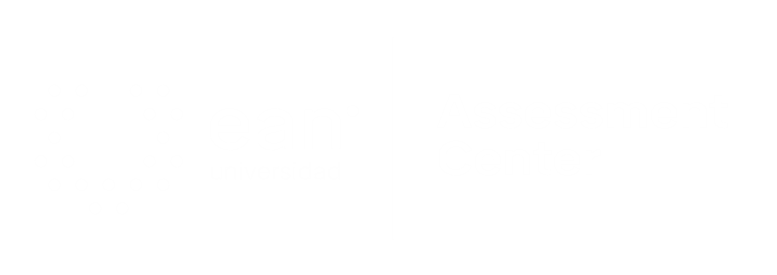 Enunciado
El intervalo de confianza del 97% para estimar el porcentaje de alumnos que no utilizan la cafetería del instituto es:
Opciones de respuesta
(0.017 , 0.043).
(0.120 , 0.279).
(-0.004 , 0.064).
(0.199 , 0.201).
b
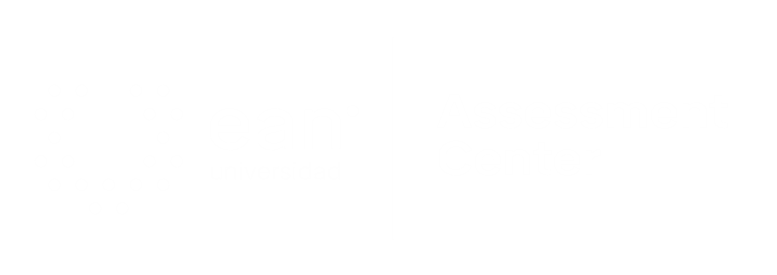 3. Caso o situación problémica
Se desea hacer una estimación sobre el ingreso promedio de una determinada población con el fin de lanzar un producto financiero.  Se conoce de estudios previos que el ingreso promedio de dicha población tiene una varianza igual a $90.000.000.000.
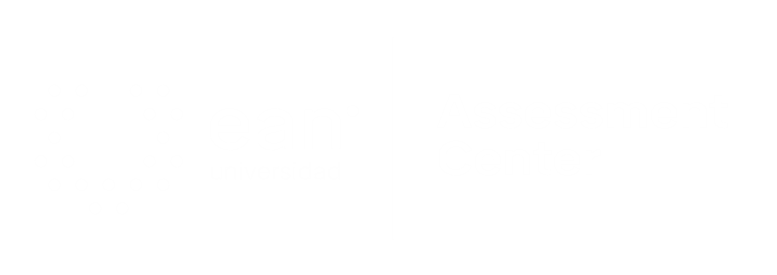 Enunciado
Calcula el tamaño de la muestra necesario para poder realizar dicha estimación con un error menor de $50000 a un nivel de confianza del 99,73%
Opciones de respuesta
324.
18.
29160000000000.
36.
a
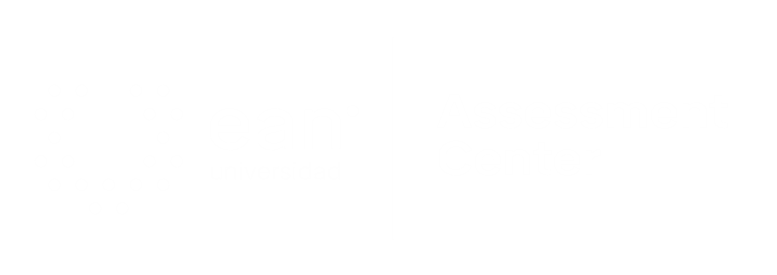 4. Caso o situación problémica
En una investigación con el fin de inferir acerca de la cantidad de calcio en el agua potable de Bogotá, el cual se efectúa como parte del control de calidad de la empresa encargada de proveer a los habitantes, se analizó siete veces la misma muestra en el laboratorio en intervalos aleatorios. Los siete resultados del promedio de calcio en partes por millón fueron 9.54, 9.61, 9.32, 9.48, 9,30, 9.70 y 9.26.
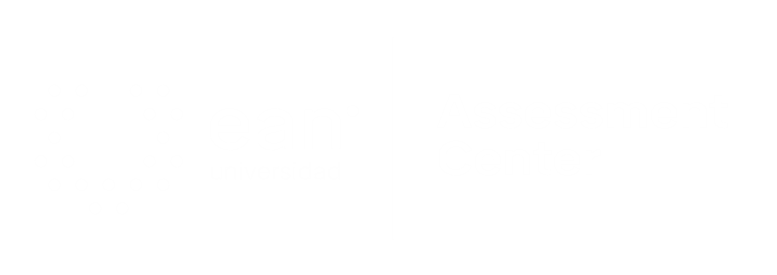 Enunciado
Algunos investigadores afirman que la media poblacional es de 9,7. ¿Está usted de acuerdo con esta afirmación? justifique usando un nivel de confianza del 95%. Asuma que los datos se distribuyen de forma normal.
Opciones de respuesta
No. Porque la hipótesis de los investigadores cae fuera de los límites del intervalo de confianza.
 Sí. Porque la hipótesis de los investigadores cae por fuera de los límites de confianza.
No. Porque 9,7 debería ser el centro del intervalo de confianza.
Sí. Porque los límites de confianza albergan a t calculado como media probable.
a
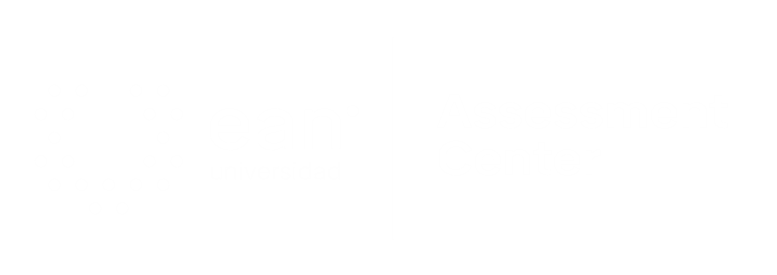 5. Caso o situación problémica
Se supone que se puede establecer cierta relación lineal entre las exportaciones de un país y la producción interna de dicho país. En el caso de España, tenemos los datos anuales (expresados en miles de millones de pesetas) para tales variables correspondientes al quinquenio 1992-1996 en la siguiente tabla:
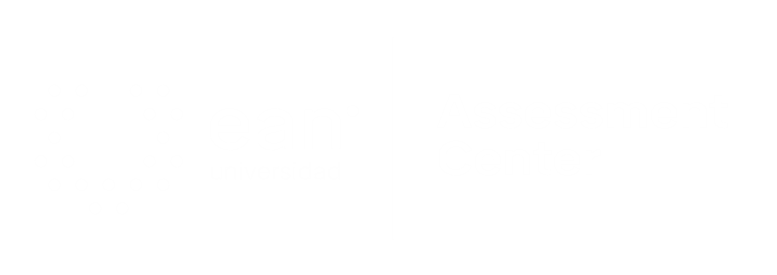 Enunciado
A partir de tal información, y considerando como válida dicha relación lineal, se solicita: si la producción para el año 1998 fue de 68134 miles de millones de pesetas, ¿Cuál sería la predicción de las exportaciones para este año?
Opciones de respuesta
141508,39.
20740,54.
21000.
1998.
b
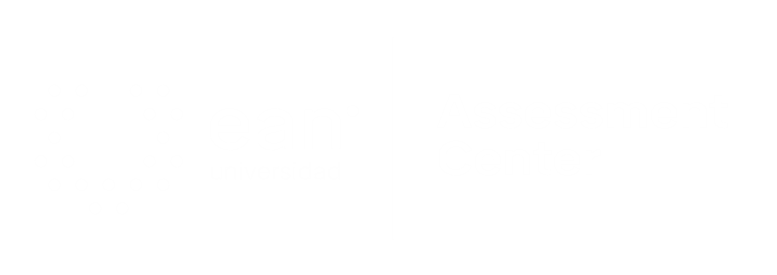 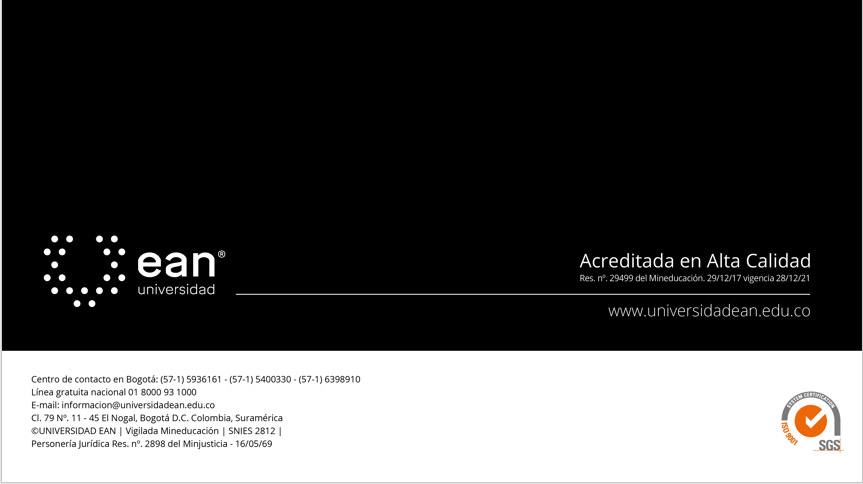